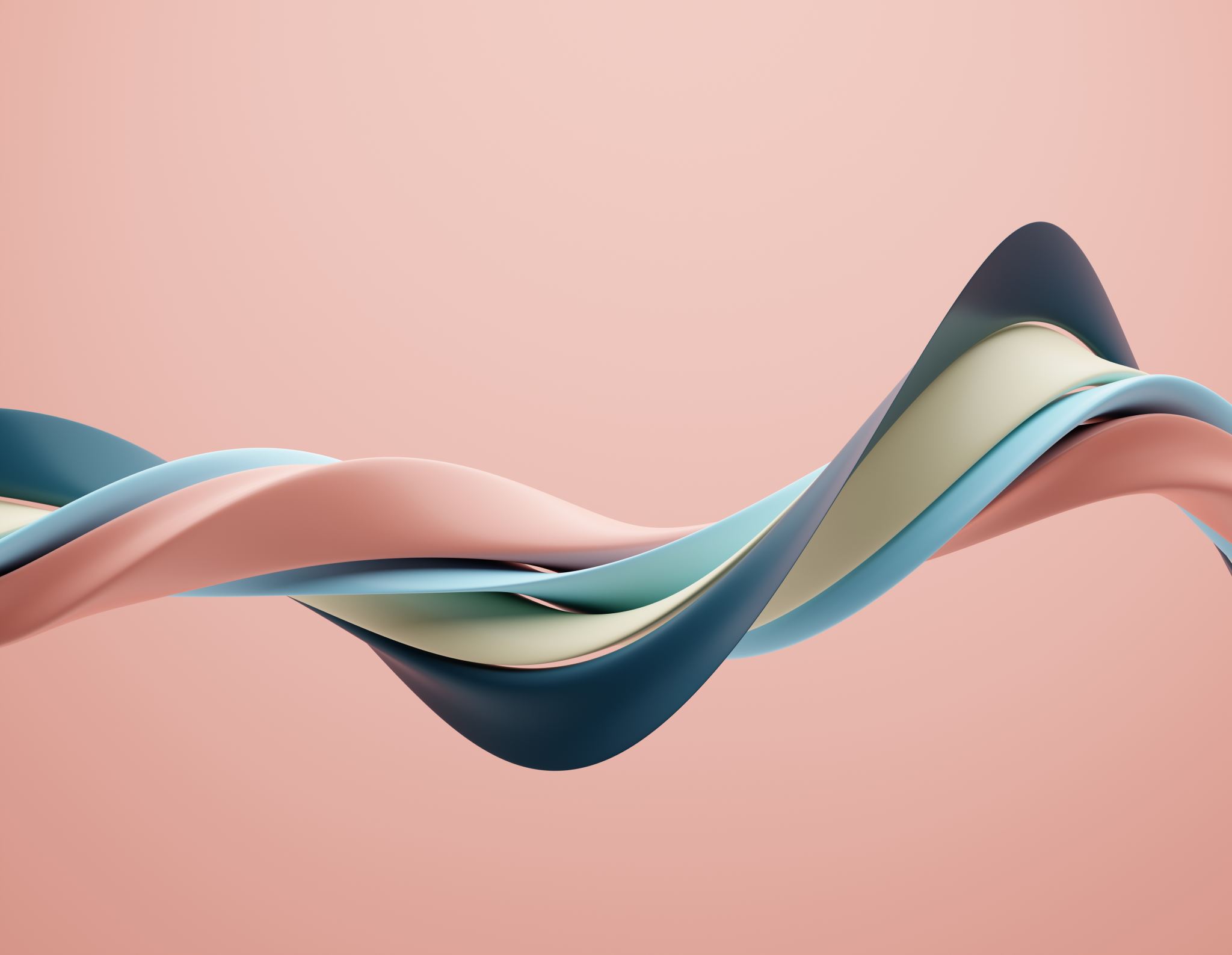 Opleiding tot MBO-verpleegkundige
Deskundigheidsbevordering 
Leerjaar 4
Academie voor Zorg en Welzijn
Opleiding tot MBO-verpleegkundige
Deskundigheidsbevordering 
Leerjaar 4
Academie voor Zorg en Welzijn
Minder marktwerking, meer samenwerking in de gezondheidszorg
Lesdoel
Aan het einde van de les weet je wat het begrip marktwerking inhoudt
Aan het einde van de les weet je wat marktwerking in de gezondheidszorg is en wat hiervan de voor- en tegens zijn
Aan het einde van de les weet je hoe je de samenwerking binnen de gezondheidszorg onderling zou kunnen verbeteren
Marktwerking- wat is het?
Marktwerking ‘’onbelemmerde werking van vraag en aanbod’’ (Van Dale, 2023) 







Pieter Derks over marktwerking in de zorg | NPO Radio 1 - YouTube
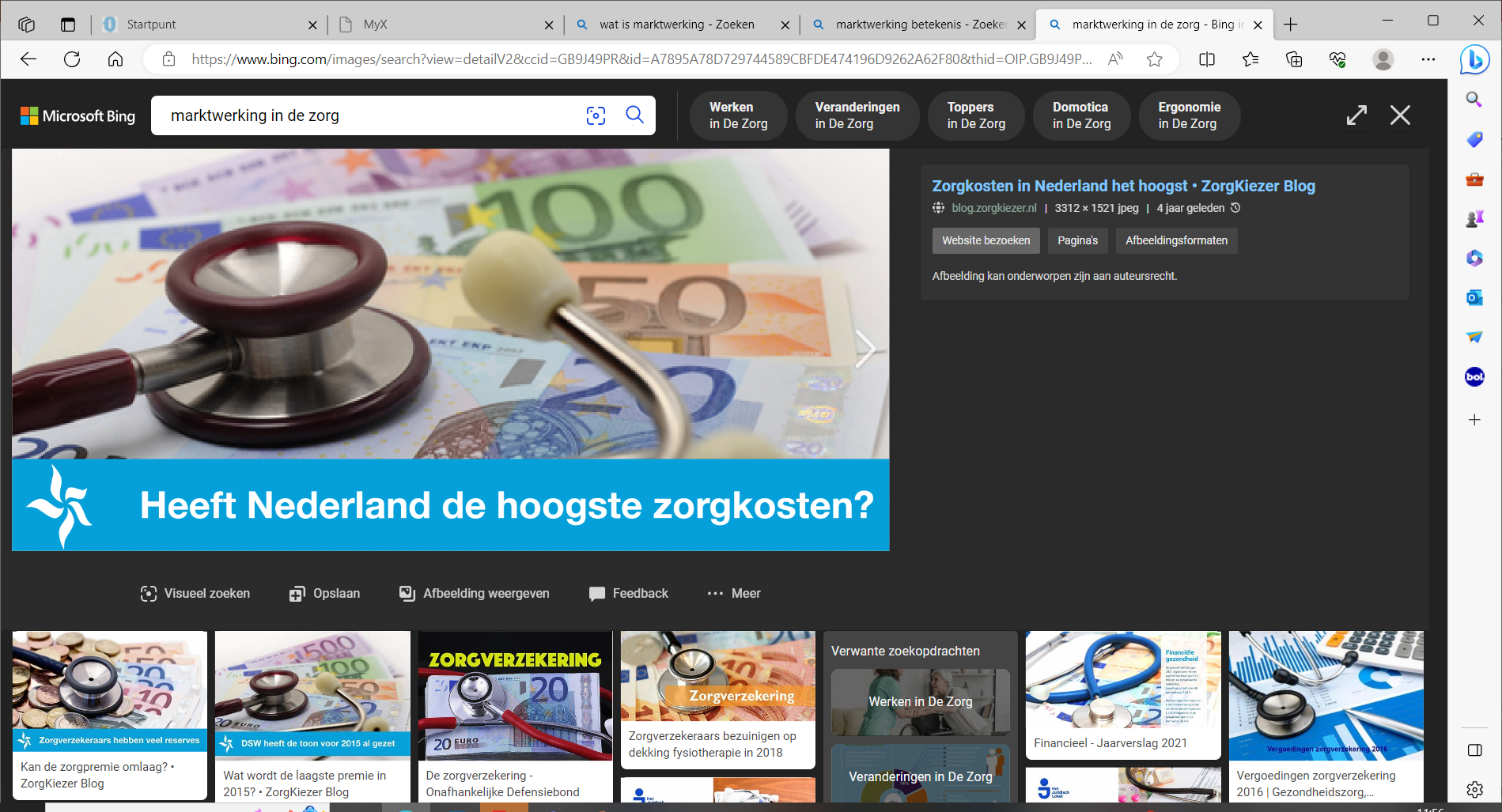 Marktwerking in de zorg - waarom geïmplementeerd?
In de jaren 90 waren er lange wachtlijsten in de zorg
Veel onvrede over de zorg 
Ook werd de zorg steeds duurder (toekomstgericht; verwachting dat de zorg nóg duurder zal worden in de toekomst)
     


Vier doelen 
1. Een goede volksgezondheid
2. kwalitatief goede en doelmatige zorg
3. voor iedereen toegankelijke zorg
4. betaalbare zorg, nu en in de toekomst
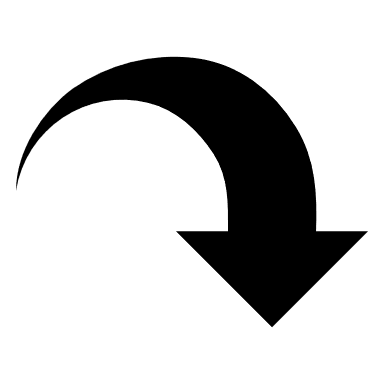 Invoering zorgverzekeringswet
Door marktwerking is per 1 januari 2006 de Zorgverzekeringswet ingevoerd 
Consumenten, zorgaanbieders en zorgverzekeraars meer ruimte om eigen keuzes te maken én hebben meer verantwoordelijkheid
Hoe werkt het zorgverzekeringsstelsel in Nederland? Video over de zorgverzekering. - YouTube
Extra informatie over de zorgverzekeraar
Hoe de zorgverzekeraar jouw zorg beïnvloedt – YouTube
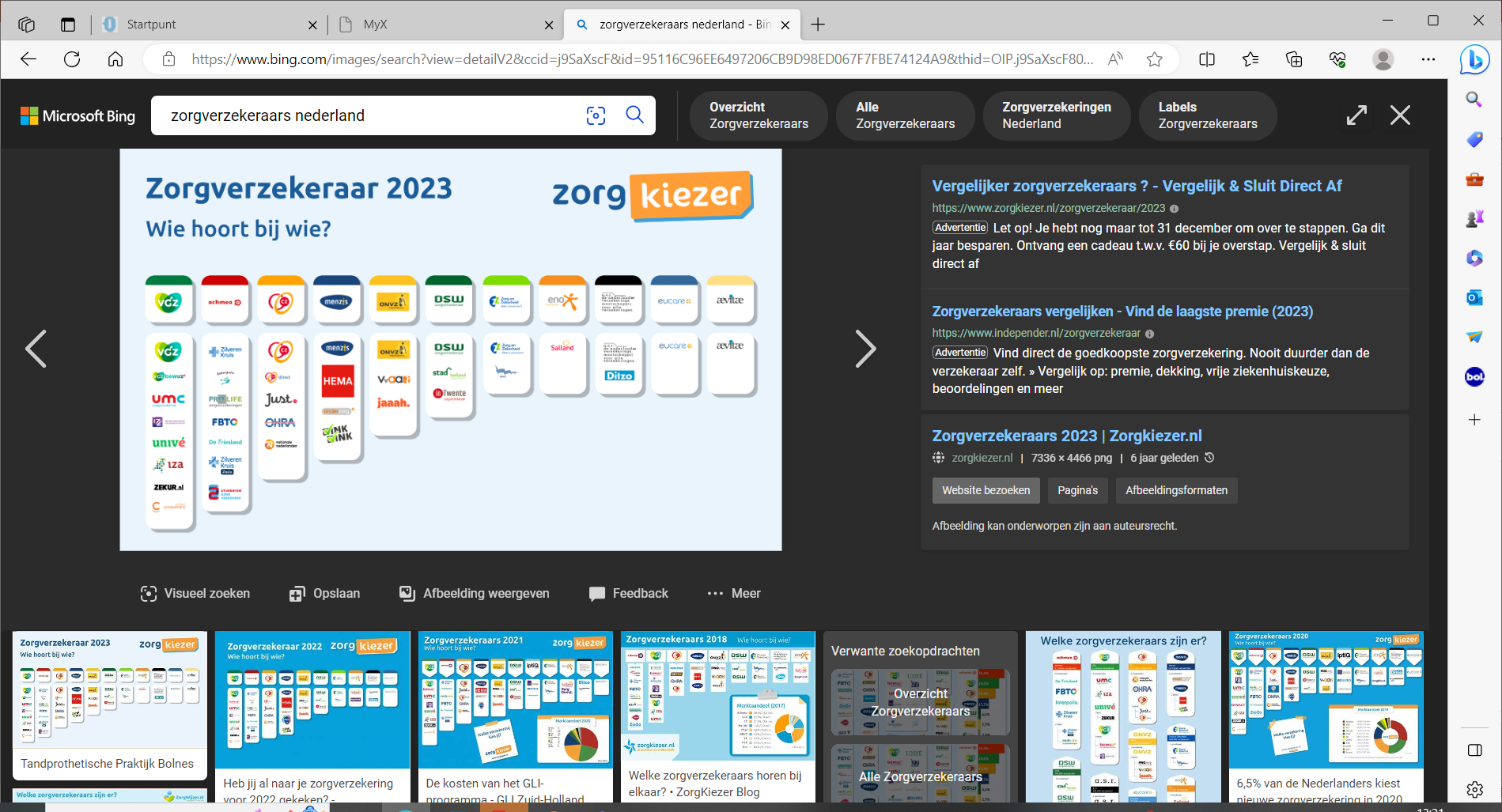 Marktwerking; wie concurreert met wie
1. Concurrentie tussen zorgverzekeraars
Vanaf 2006 is iedereen verplicht om een basisverzekering af te sluiten
Zorgverzekeraars moeten zo goed en zo goedkoop mogelijk zorg aanbieden om zoveel mogelijk klanten te krijgen, maar hebben NIET de ultieme vrijheid 
Zorgverzekeraars mogen niemand weigeren en mogen geen hogere premie vragen aan ouderen, chronisch zieken of andere ‘’dure klanten’’ 
Een basisverzekering vergoedt de meeste kosten van de zorg die de overheid noodzakelijk vindt. Politiek bepaalt wat er wel/niet vergoed wordt wat vinden jullie hiervan? 
De basisverzekering kan eventueel worden aangevuld met een aanvullende verzekering 

2. Concurrentie tussen ziekenhuizen
Patiënten kiezen dan voor het ziekenhuis waar de wachttijd het kortst is, waar artsen het snelst achterhalen wat er met je aan de hand is, waar de minste fouten worden gemaakt tijdens operaties zal leiden tot betere zorg
Effect van marktwerking in de zorg- voorstanders
Burgers rekenen aanbieders en verzekeraars af op de kwaliteit en service die zij willen leveren 
In het huidige stelsel draait de zorg om patiënten en hun wensen, (medische) behoeften en kwaliteit van leven 
Marktwerking leidt tot nieuwe innovatieve producten en nieuwe behandelwijzen 
Patiënten kunnen kiezen tussen verzekeraars en (gecontracteerde) aanbieders.
Marktwerking vergroot het zicht op de prestaties en kwaliteit van aanbieders
Het huidige systeem stimuleert gezond leven en zinnig en zuinig zorggebruik
Marktwerking prikkelt burgers en verzekeraars om meer te doen aan het voorkomen van ziekte.
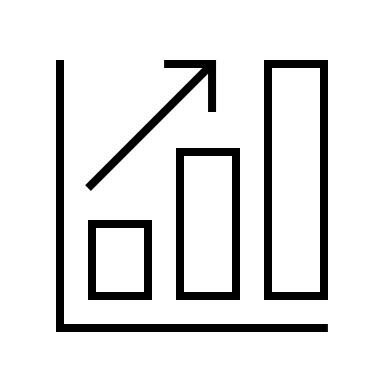 Effect van marktwerking in de zorg- tegenargumenten
Marktwerking is slecht voor de kwaliteit van zorg, o.a. 
Verzekeraars en aanbieders letten vooral op prijs en in mindere mate op kwaliteit.
Concurrentie remt zaken die kwaliteit bevorderen, zoals samenwerking, uitwisseling van kennis en opleiden.
Het zorgaanbod versmalt omdat aanbieders minder investeren in zorg die voor hen niet rendeert (rendabel is)

Kwaliteit van zorg is moeilijk te meten
Verzekeraars, aanbieders en burgers hebben gebrekkig zicht op de kwaliteit van het zorgaanbod.
De keuzevrijheid van burgers wordt beperkt door de afspraken die hun verzekeraar maakt met aanbieders

Keuzevrijheid in de zorg is niet gewenst
Veel burgers willen helemaal niet kiezen, zij willen enkel de beste zorg.
Het huidige stelsel van marktwerking leidt tot meer keuzestress bij burgers.
Zorgaanbieders worden beloond voor productie en niet voor uitkomsten
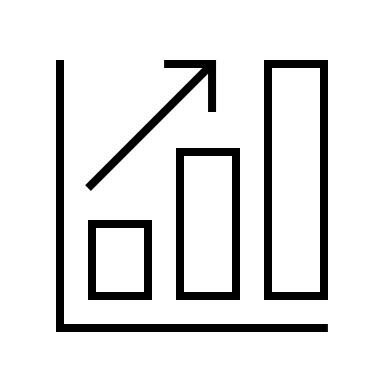 Vervolg tegenstanders marktwerking
Geld dat bestemd is voor de zorg wordt niet goed besteed
Behandelen van ziekte is voor aanbieders lucratiever dan het voorkomen ervan.

De zorg is niet geschikt voor marktwerking
Marktwerking botst met de principes dat zorg toegankelijk, gelijk, bereikbaar en betaalbaar moet zijn.
Marktwerking leidt tot verzakelijking en verkilling van de zorg waarin juist liefde en aandacht tellen.
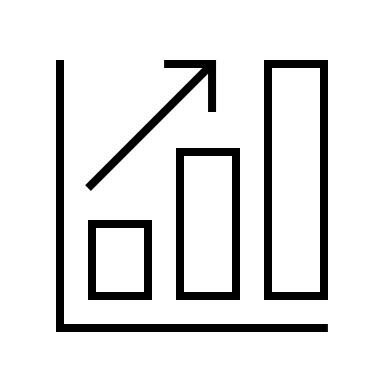 Het organiseren van de beste zorg; marketing of samenwerking?
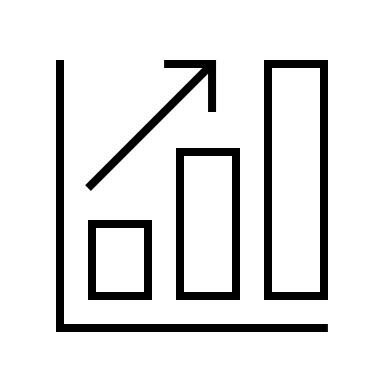 Marktwerking in de zorg | Hoe organiseren we de zorg het best, via marktwerking of samenwerking? Kijk hier verder: http://bit.ly/zorgen-morgen | By VPRO Tegenlicht | Facebook



OLG:
-wat is jullie mening/ervaring?
Samenwerking in de zorg
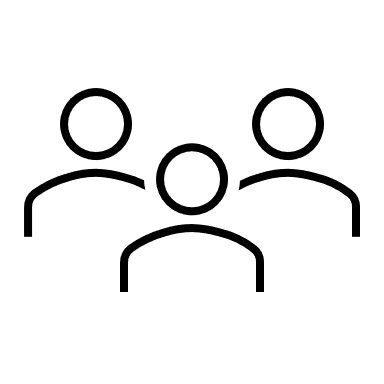 Zorg wordt steeds complexer 


Er wordt steeds meer samengewerkt binnen- en buiten de eigen instelling

Tips ter bevordering van de samenwerking 
-samenwerkingsafspraken moeten op papier staan 
-alert zijn op je eigen kennis en kunde en daarbij grenzen aangeven
-inplannen van evaluaties
-elkaar aanspreken bij fouten
Evaluatie les
Zijn de opgestelde leerdoelen behaald? 
Welke aandachtspunten neem je mee in je carrière als verpleegkundige?